সবাইকে শুভেচ্ছা
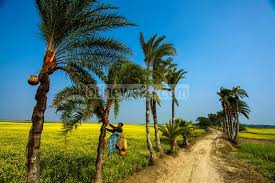 পরিচিতি
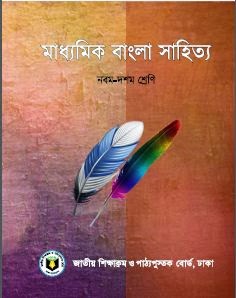 শিক্ষক – পরিচিতি
পাঠ-পরিচিতি
নিমাই চন্দ্র মন্ডল,
সহকারী শিক্ষক,   
পলাশী মাধ্যমিক বিদ্যালয়, 
রোহিতা, মনিরামপুর, যশোর।
শ্রেণি :  নবম
বিষয় : বাংলা প্রথম পত্র
সময় : ৪৫ মিনিট
তারিখ : ২২- ১ – ২০২০ ইং
আমরা সবাই কিছু ছবি দেখি
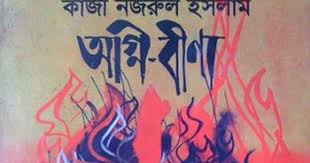 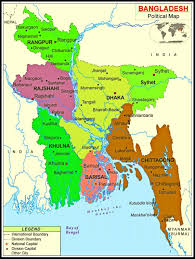 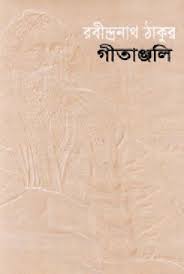 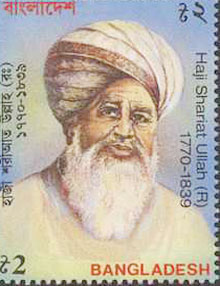 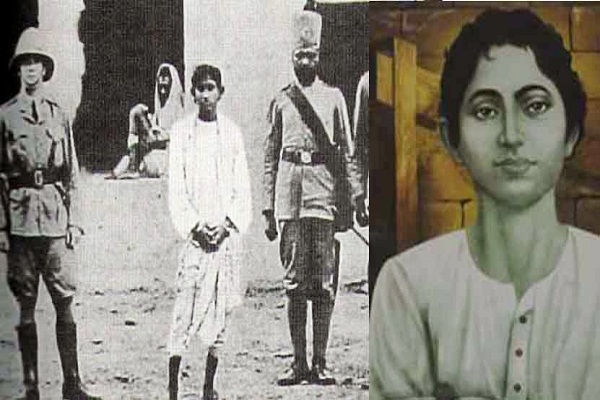 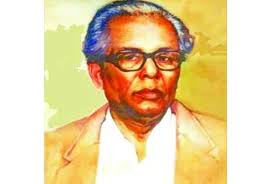 পাঠ- পরিচিতি
‘আমার পরিচয়’
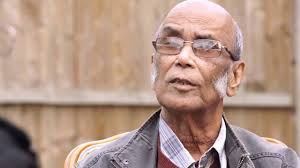 সৈয়দ শামসুল হক
শিখনফল
এই পাঠ শেষে শিক্ষার্থীরা--------------
কবির জন্ম,পরিচিতি বলতে,লিখতে পারবে। 
নতুন শব্দগুলোর অর্থসহ বাক্য ও অনুচ্ছেদ গঠন করতে পারবে। 
প্রমিত উচ্চারণে ও ছন্দ বজায় রেখে কবিতাংশটুকু আবৃত্তি করতে পারবে।                    
বাঙ্গালির কৃতি সন্তানদের পরিচিতি বলতে ও লিখতে পারবে।
কবি পরিচিতি
জন্ম :  ১৯৩৫সালে ২৭শে ডিসেম্বর কুড়িগ্রাম শহরে।
সৈয়দ শামসুল হক
পিতা-মাতা : পিতার নাম-ডাঃ সৈয়দ সিদ্দিক হুসাইন এবং মাতার নাম-সৈয়দা হালিমা খাতুন।
শিক্ষা :ঢাকা কলেজিয়েট স্কুল থেকে ম্যাট্রিক, ঢাকা কলেজ থেকে ইন্টারমিডিয়েট পাস করেন। ঢাকা বিশ্ববিদ্যালয় ভর্তি হয়ে বেশ কিছুদিন পড়াশোনা করেন।
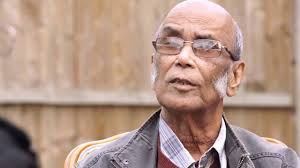 উল্লেখয়োগ্য রচনা : কাব্যগ্রন্থ : একদা এক রাজ্য,অগ্নিও জলের কবিতা,উপন্যাস, নাটক ইত্যাদি।
উপাধি :  সব্যসাচী লেখক।
সাহিত্যিক পরিচয় : একাধারে কবি, নাট্যকার, প্রাবন্ধিক।
মৃত্যু: ২০১৬ সালের ২৭ শে সেপ্টেম্বর,ঢাকা।
একক কাজ
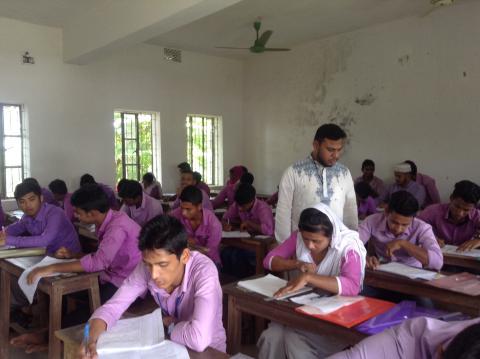 জ্ঞানমূলক প্রশ্ন, সময় =২ মিঃ
১, সৈয়েদ সামসুল হকের জন্মস্থান কোথায় ?   
২, সৈয়েদ সামসুল হকের উপাধি কী ছিল ?
উত্তর =১, কুড়িগ্রাম শহরে।   ২, সব্যসাচী।
আদর্শ পাঠ
সরব পাঠ
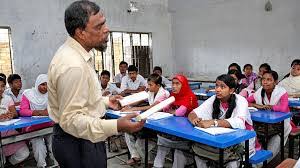 বাংলাদেশ
নতুন শব্দের অর্থ
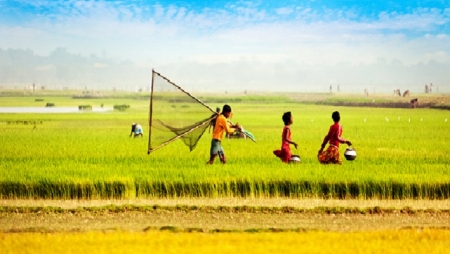 ১) ‘আলপথ’
১) জমির সীমানার পথ।
২) বাংলা ভাষা ও সাহিত্যের প্রথম নিদর্শন
২) চর্যাপদ।
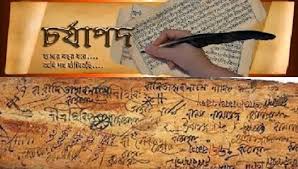 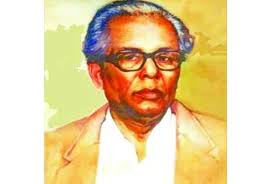 ৩) জয়নুল আবেদিন।
৩) ‘শিল্পাচার্য’ হিসেবে খ্যাত
৪) বঙ্গাবন্ধু শেখ মুজিবুর রহমান।
৪) বাঙ্গালি জাতির অবিসংবাদিত নেতা
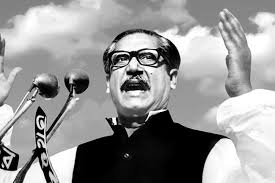 পাঠ-বিশ্লেষণ
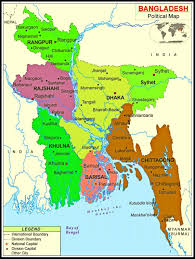 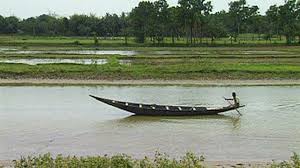 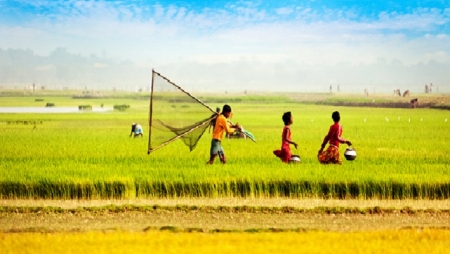 আমি জন্মেছি বাংলায়, আমি বাংলায় কথা বলি,
আমি বাংলার আলপথ দিয়ে হাজার বছর চলি।
চলি পলিমাটি কোমলে আমার চলার চিহ্ন ফেলে।
তেরোশত নদী শুধায় আমাকে, ‘কোথা থেকে তুমি এলে ?’
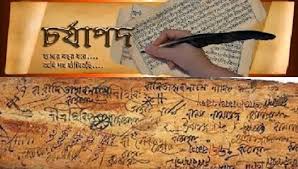 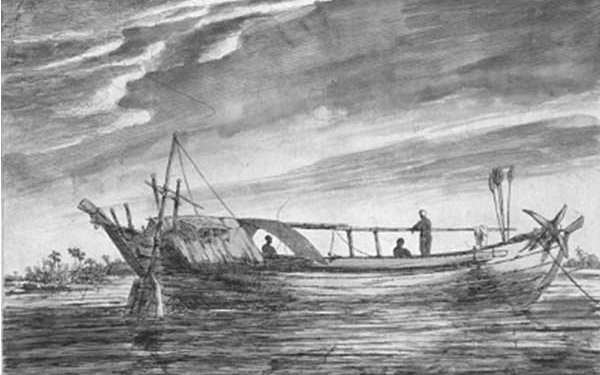 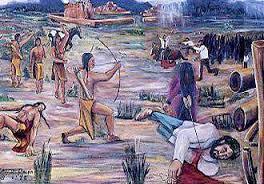 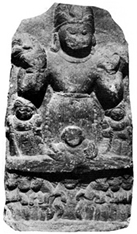 আমি তো এসেছি চর্যাপদের অক্ষরগুলো থেকে।
আমি তো এসেছি সওদাগরের ডিঙার বহর থেকে।     
আমি তো এসেছি কৈবর্তের বিদ্রোহী  গ্রাম থেকে।
আমি তো এসেছি পালযুগ নামে চিত্রকলার থেকে।
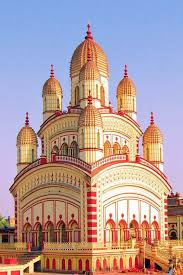 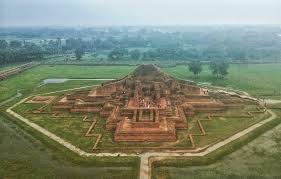 এসেছি বাঙালি পাহাড় পুরের বৌদ্ধবিহার থেকে। 
এসেছি বাঙালি জোড়বাংলার মন্দির-বেদি থেকে।
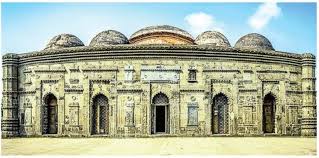 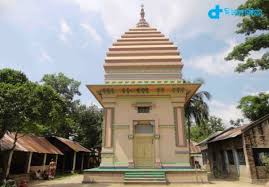 এসেছি বাঙালি বরেন্দভূমি সোনা মসজিদ থেকে।
এসেছি বাঙালি আউল-বাউল মাটির দেউল থেকে।
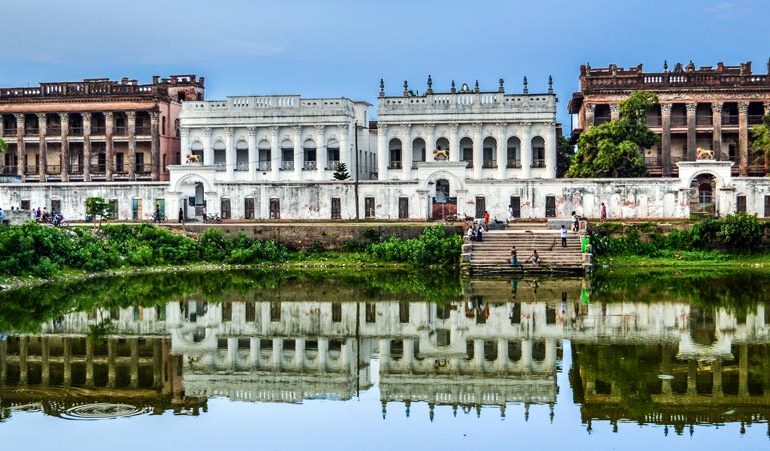 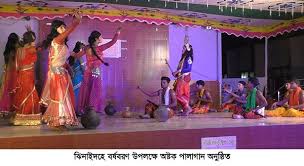 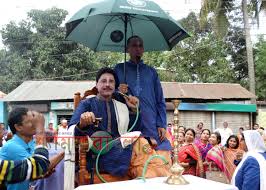 আমি তো এসেছি সার্বভৌম বারোভূঁইয়ার থেকে।
আমি তো এসেছি ‘কমলার দীঘি’, ‘মহুয়ার পালা’ থকে।
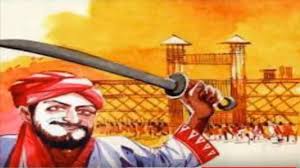 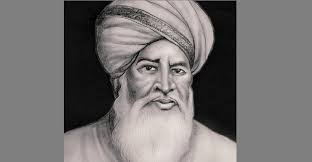 আমি তো এসেছি তিতুমীর আর হাজী শরিয়ত থেকে।
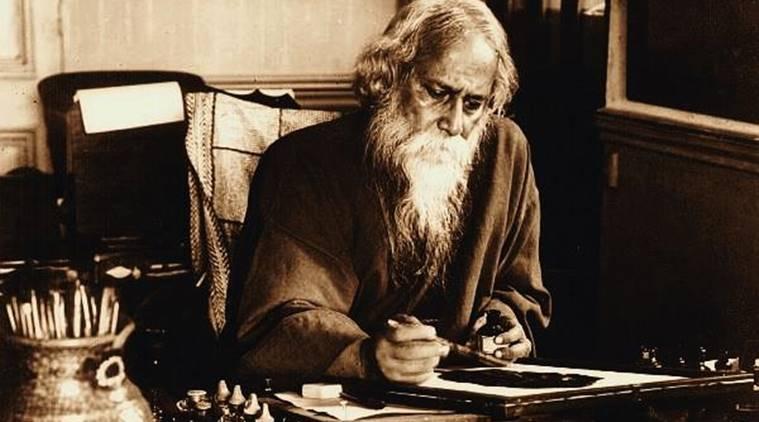 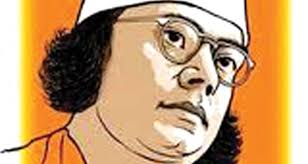 আমি তো এসেছি গীতাঞ্জলি ও অগ্নিবীণার থেকে।
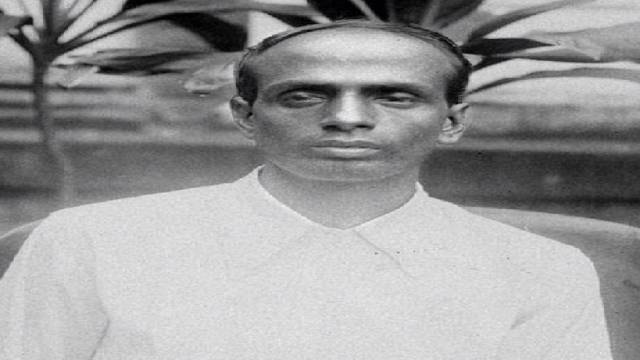 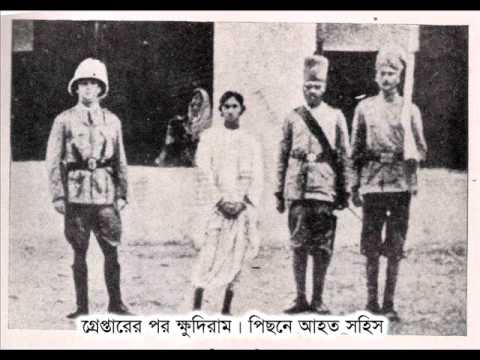 এসেছি বাঙালি ক্ষুদিরাম আর সূর্য সেনের থেকে।
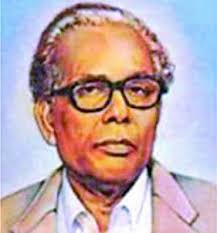 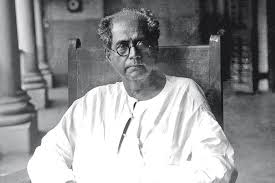 এসেছি বাঙালি জয়নুল আর অবন ঠাকুর থেকে।
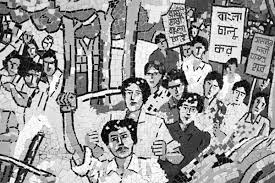 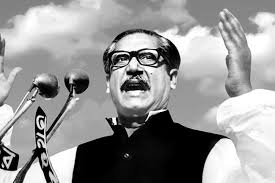 এসেছি বাঙালি রাষ্ট্রভাষার লাল রাজপথ থেকে।
এসেছি বাঙালি বঙ্গুবন্ধু শেখ মুজিবুর থেকে।
দলিয়-কাজ
অনুধাবমূলক প্রশ্ন, সময় = ৫ মিঃ
খ = দল
১, ‘এসেছি আমার পেছনে হাজার চরণচিহ্ন ফেলে।’ ব্যাখ্যা করো।
ক = দল
১, ‘একসাথে আছি, একসাথে বাঁচি’- বুঝিয়ে লেখো।
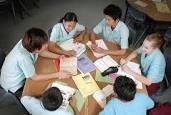 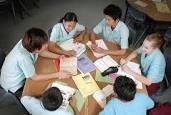 ঘ = দল
১, ‘আমি বাংলায় কথা বলি’ চরণটি ব্যাখ্যা করো ?
গ =দল 
১, ‘আমার পরিচয়’ কবিতায় হাজী শরিয়ত ও তিতুমীরের কথা বলা হয়েছে কেন ?
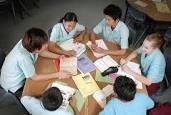 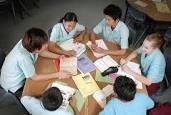 জোড়ায় কাজ
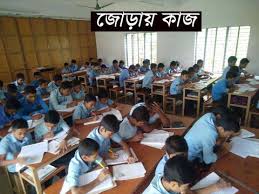 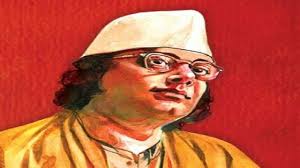 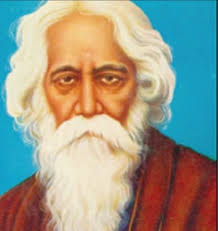 ১, উপরের ছবি দু’টি দেখে পাঁচটি বাক্য তৈরী কর।
মূল্যায়ণ
১) কবি কোন পথ দিয়ে হাজার বছর পথচলার কথা বলেছেন ?
২) সৈয়েদ শামছুল হক কতসালে জন্মগ্রহণ করেন ?
৩) রাষ্ট্রভাষার রাজপথ কোন রঙ্গের ?
৪) বাংলাভাষা ও সাহিত্যের ঐতিহ্যের প্রথম নিদর্শনের নাম কী ?
৫) ‘আলপথ’ কথাটির অর্থ কী ?
উত্তর = ১, আলপথ ।২, ১৯৩৫সালে। ৩, লাল ।৪, চর্যাপদ। ৫, জমির সীমানার পথ।
বাড়ির কাজ
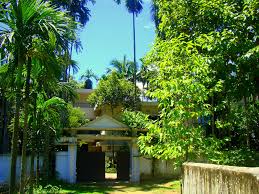 ১, ‘আমার পরিচয়’ কবিতার মূল্ভাব বিশ্লেষণ করো।
সবাইকে ধন্যবাদ
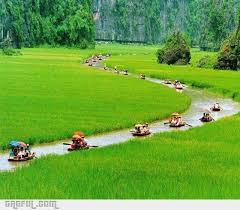